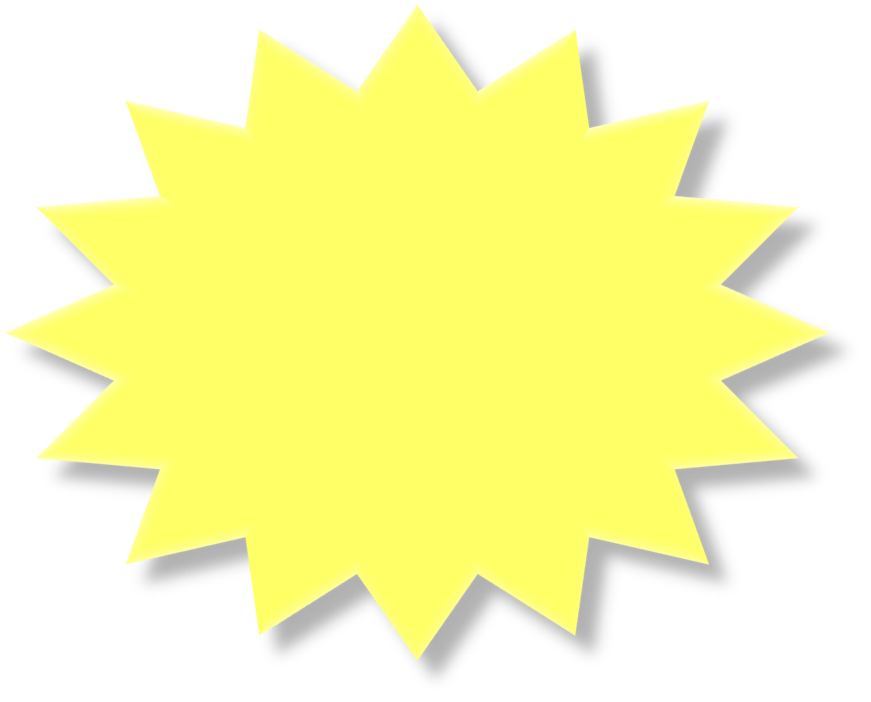 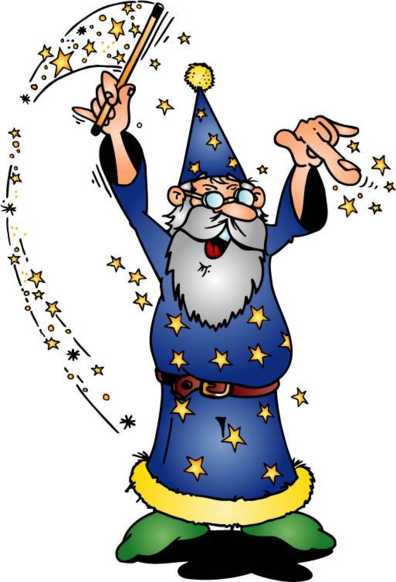 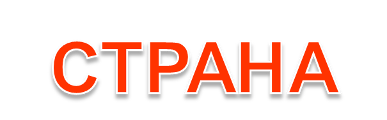 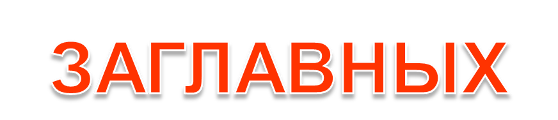 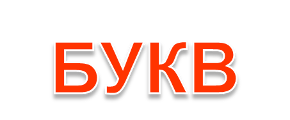 Организационный момент
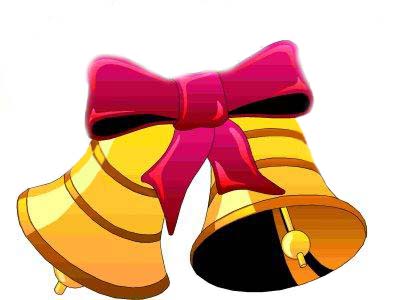 Разминка
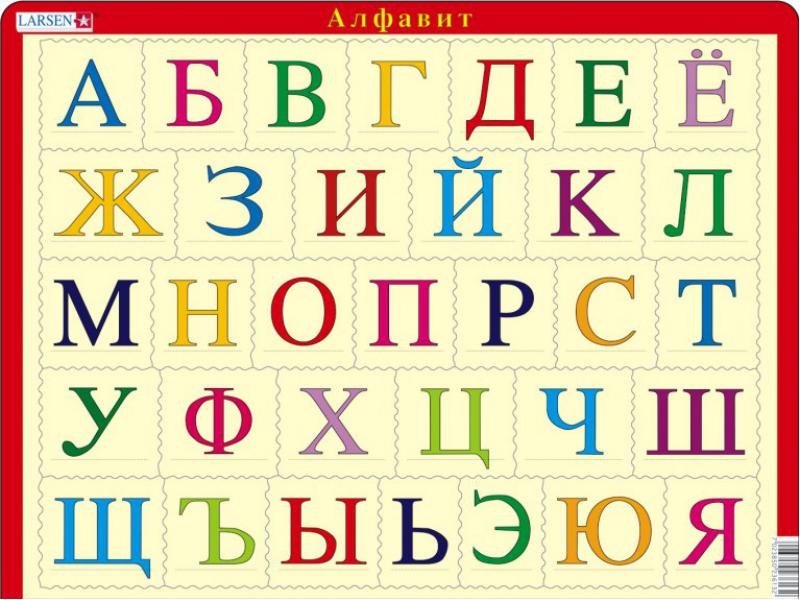 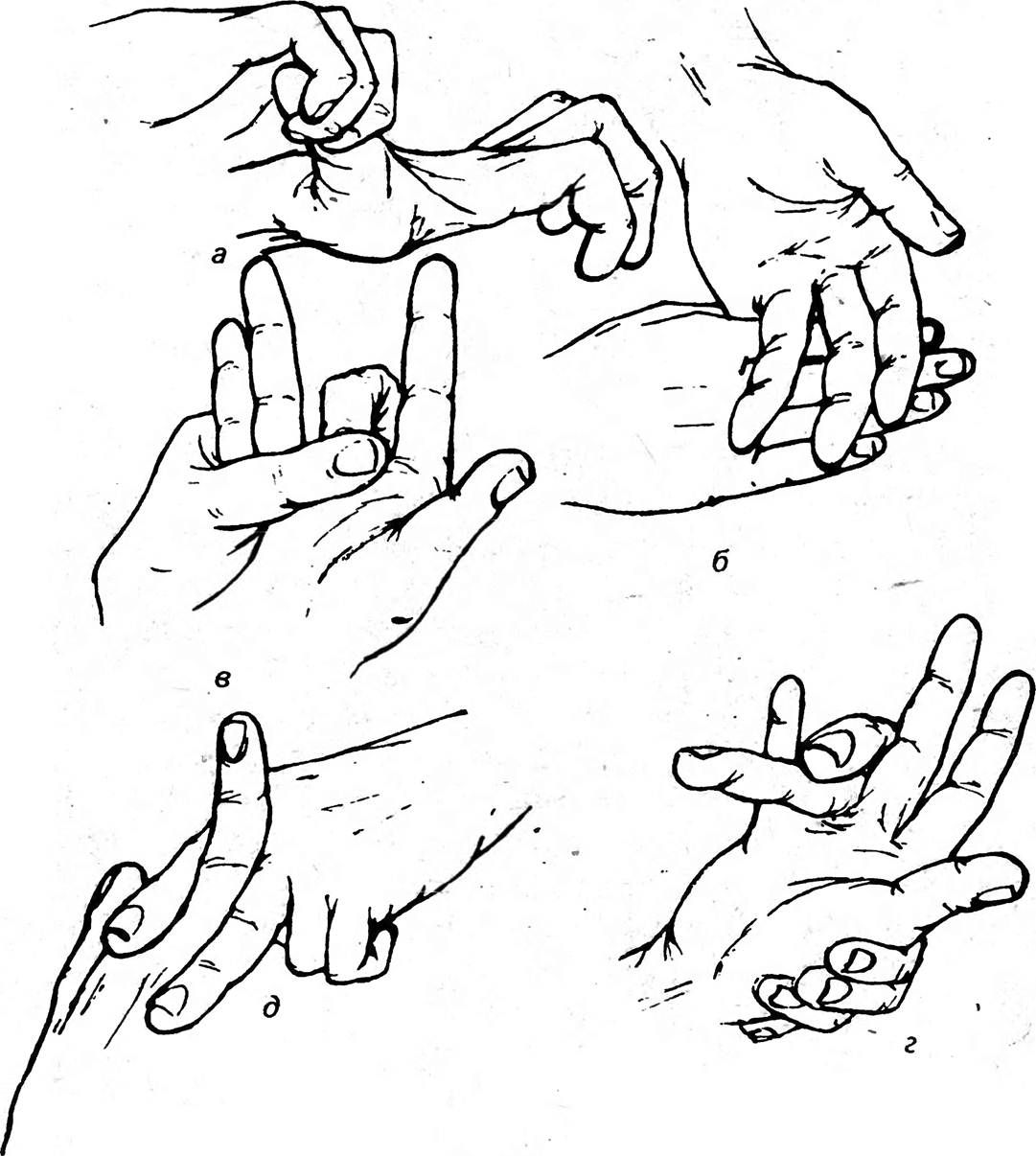 Каллиграфическая минутка
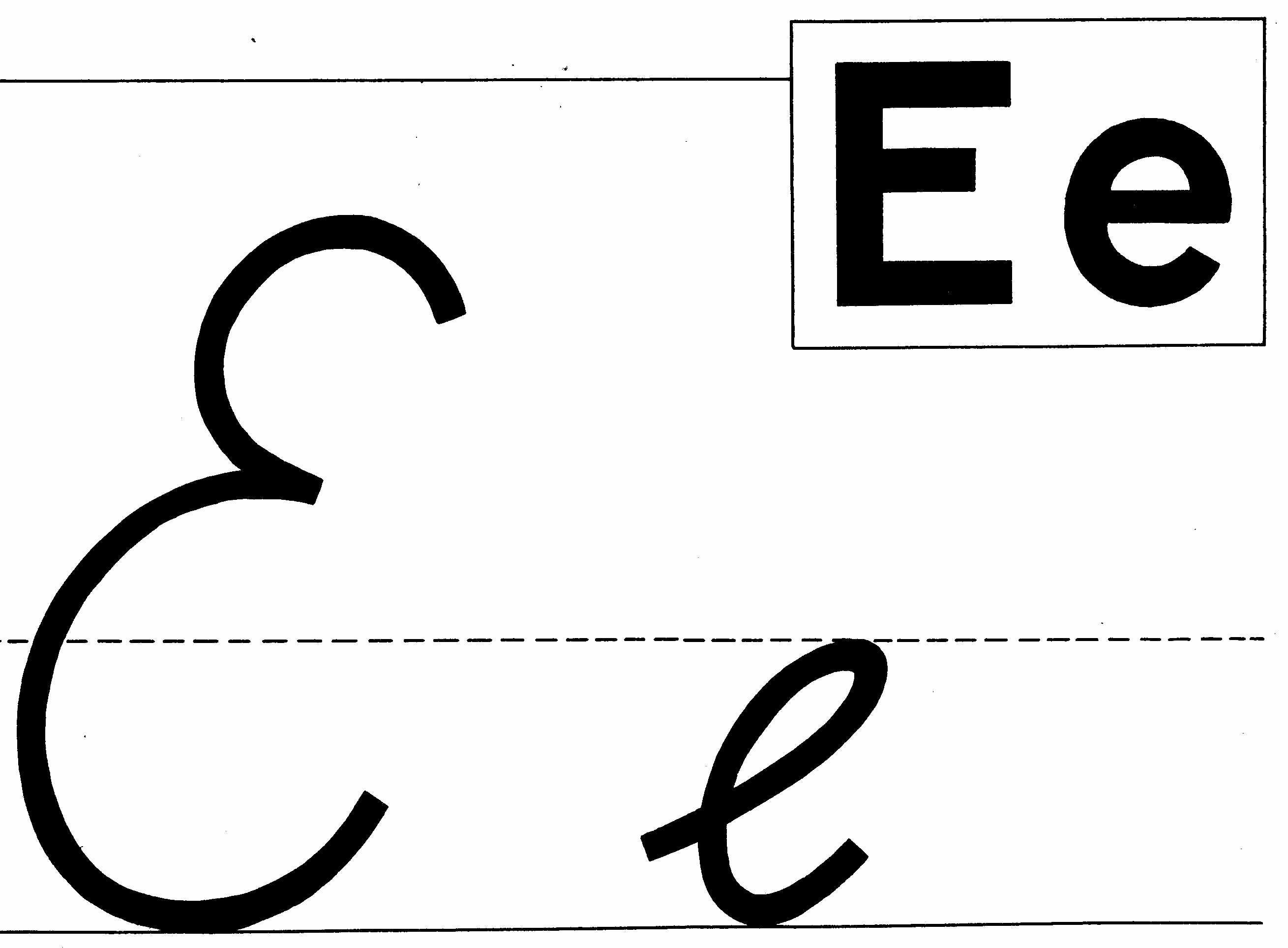 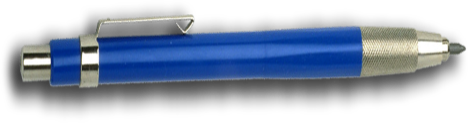 Каллиграфическая минутка
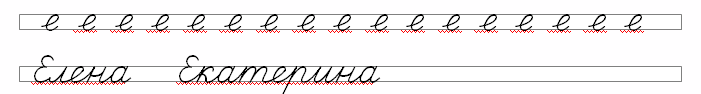 Буква обычная выросла вдруг,Выросла выше всех букв – подруг.Буква расти не сама захотела,Букве поручено важное дело.Ставится буква у строчки в начале,Чтобы начало все замечали.Имя, фамилия пишутся с ними, Чтобы заметней им быть и виднее,Чтобы звучали громко и гордоИмя твоё, имя улицы, города.Буква большая – совсем не пустяк!В букве большой уважения знак!                                           Е. Измайлова
Тема урока
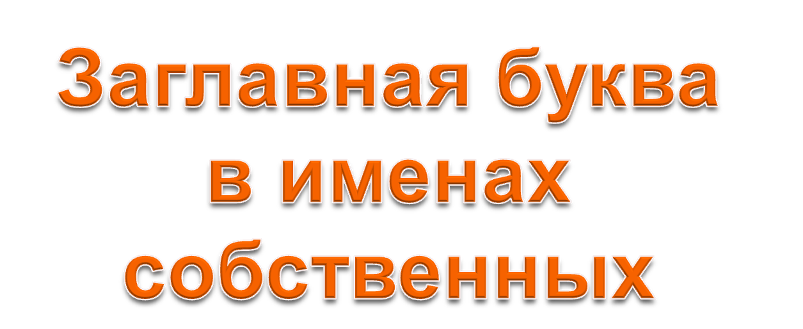 «
»
Сегодня на уроке предстоит:
 уточнить представления о собственных именах существительных,
 закрепить знания о правописании заглавной  буквы 
      в именах собственных.
Читая книгу, я увидела, что 
слово лев написано с  
маленькой буквы, а потом
встретила слово Лев, 
написанное с большой буквы.
Могло ли так быть?
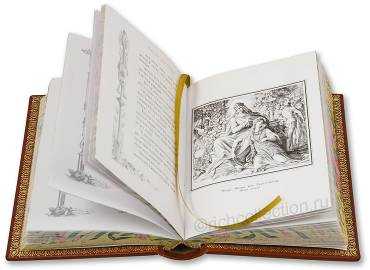 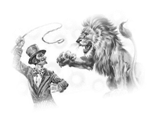 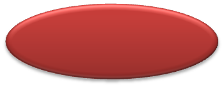 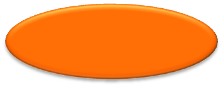 Роза
Лев
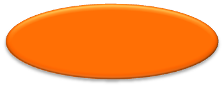 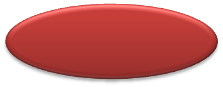 лев
роза
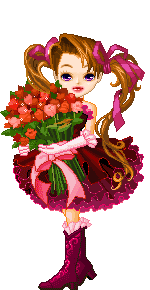 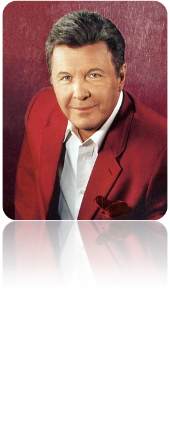 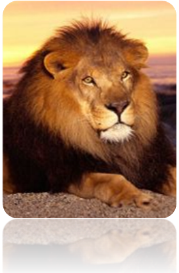 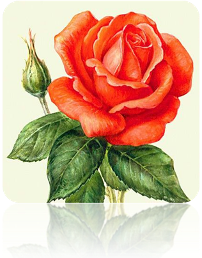 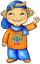 Николай

Сергей
 
Денис
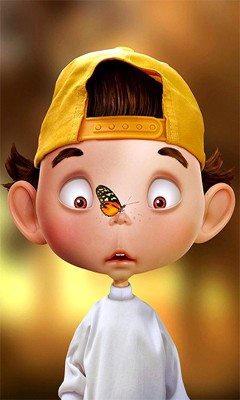 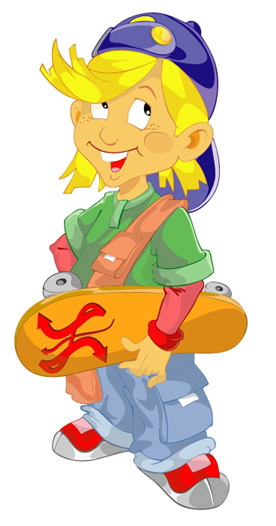 Физминутка
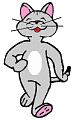 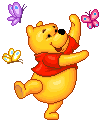 Работа в парах
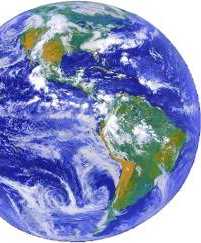 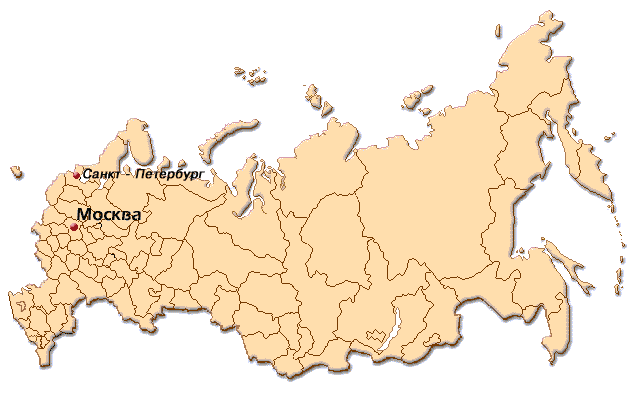 Наша планета…

Наша страна…

Наше село…
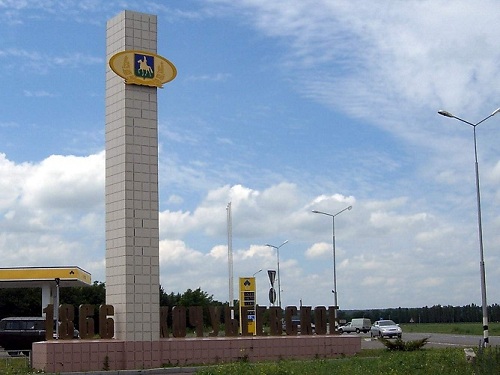 Слова для справки: 
Земля
 Россия
 Кочубеевское
Составь предложение
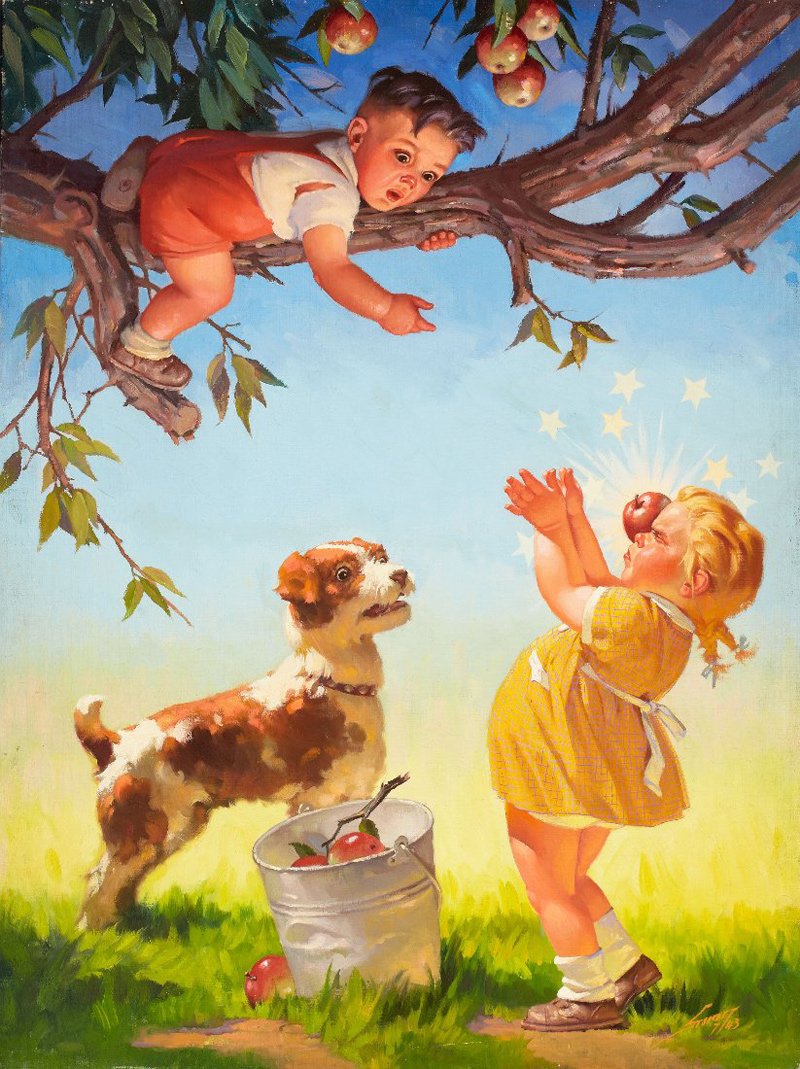 Маша, яблоки, и, собирали, Миша,.
Итог урока
Имена собственные
Имена
Клички животных
Названия городов, стран, улиц, рек
Отчества
Фамилии
Рефлексия
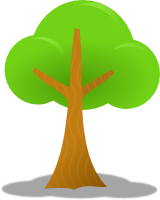 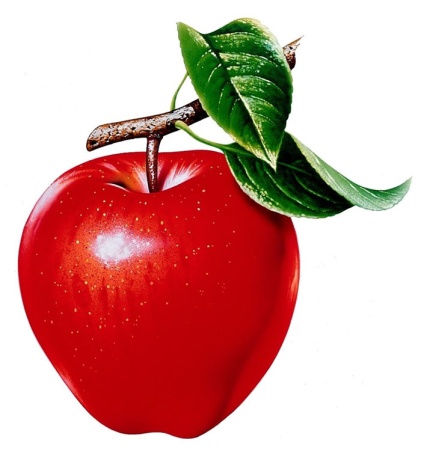 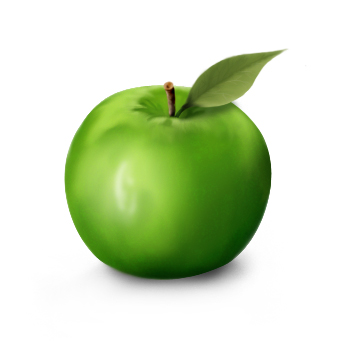 Спасибо за урок
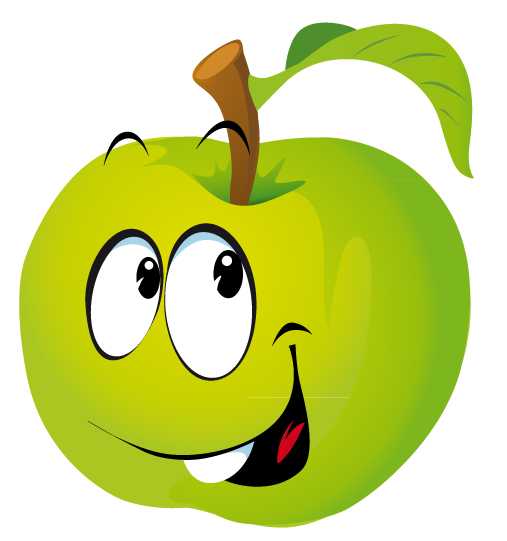